White matter:
It is inside the cerebrum and has the following types of nerve fibers or called the medullary centers:
1- Association fibers(arcuate fibers): 
a) Short association fibers which connect the adjacent gyri to each other.
b) Long association fibers which join different regions of the same cerebral hemisphere, like uncinate fasciculus between frontal and temporal lobes.
2- Commissural fibers (transverse fibers): they connect the cortex of the two cerebral hemispheres; example is the corpus callosum .
-rostrum, genu, body and the splenium.
-forceps minor.
-forceps major.
-tapetum.
3- Projection fibers:
corona radiata. 
֍Upper motor neurons.
▲An upper motor neuron lesion is a lesion in the pyramidal and extrapyramidal tracts.
֍lower motor neurons.
▼A lower motor neuron lesion is a lesion in the anterior horn cells of the spinal cord and peripheral nerve.
Organization of the cerebral cortex
:
  The cerebral cortex is organized into the following regions:
1-primary areas:
A-Primary sensory area.
B-Primary motor area.
2-unimodal association areas:
A-Unimodal sensory association area. 
  B- Unimodal motor association area. 
              3- Multimodal association areas that responsible for high mental activity.
Sensory processing areas:● Primary somatosensory area
is located in the post central gyrus and is represented by Broadman's area 3, 1, 2.
The somatotopic presentation is as follow:
The body is represented in contralateral way.
 The body is represented in upside down manner.
The representation of the body is according to the sensory importance and input of that part of the body.
Damage of the primary somatosensory area will lead to loss of sensation (anesthesia).
● Unimodal somatosensory association area
is located in the superior parietal lobule and is responsible for:
Recognition of the objects by association or integration of the sensory inputs.
Awareness of the contralateral half of the body and environment.
             Damage to this area will cause sensory agnosia
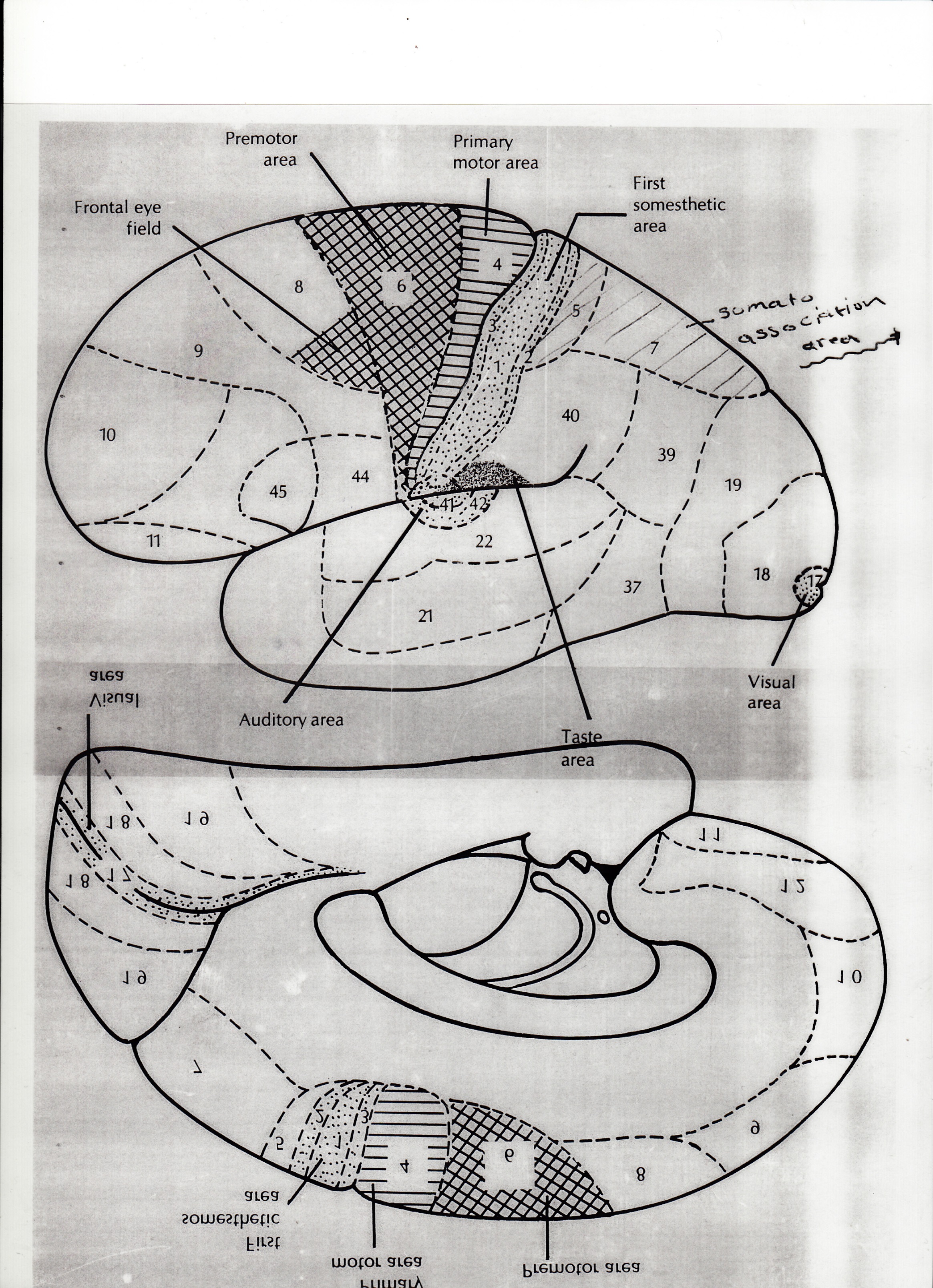